Lions 2030 Strategia tehdään yhdessäViestintä- ja koulutusmateriaali keväälle 2023
Nina Moilanen / Timo Tanskanen
Lions 2030 Strategia –työn vaiheet
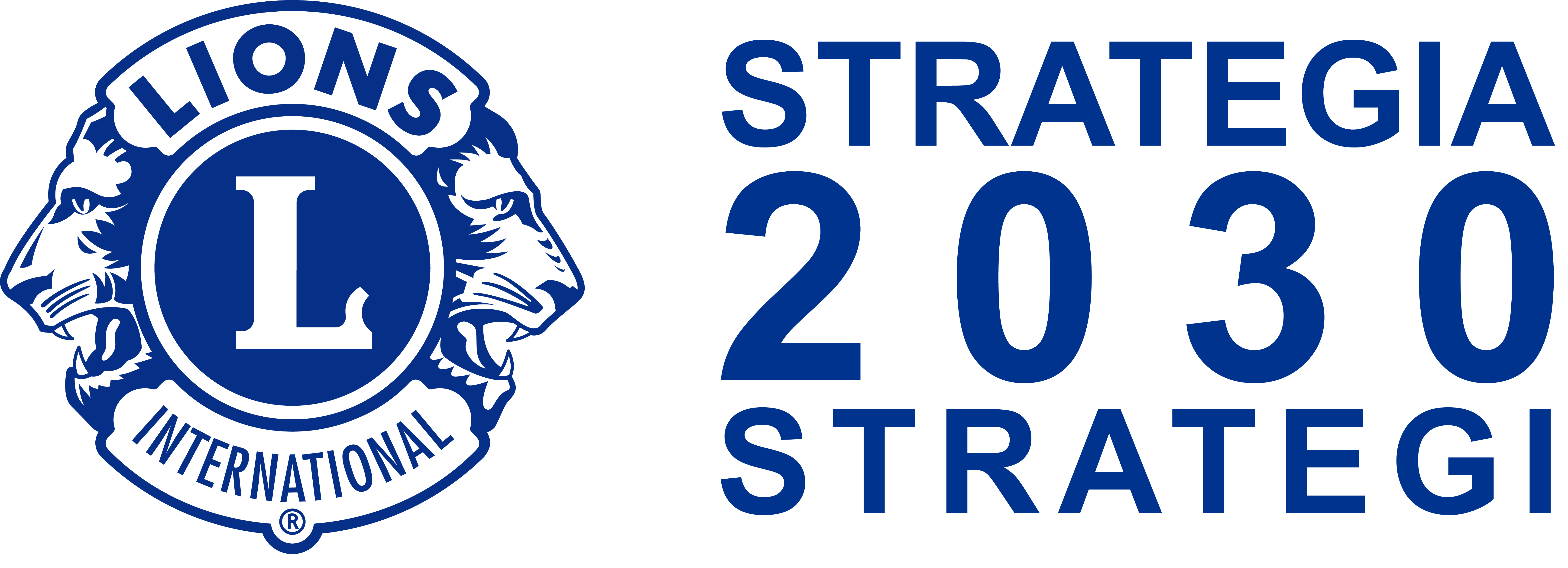 KANTAVA IDEA
Miten piiri ja liitto toimivat, jotta toimintamme ydin eli  klubit ja jäsenet pystyvät menestymään ja palvelemaan parhaalla mahdollisella tavalla
VUOSIKOKOUS 2021
Työn käynnistäminen
TYÖRYHMÄN TOIMINTA ALKAA 12/2021
Tausta-aineistot, työn suunnittelu ja aikataulutus
KLUBIEN ARVOKESKUSTELUT – SYKSY 2022
Näkökulma klubin toiminnan tarkoitukseen ja tavoitteisiin
PIIRI- JA TOIMIALATYÖPAJAT, 21 KPL – SYKSY 2022
Piirien ja toimialojen konkreettisia kehittämisajatuksia (n. 200 hlöä)
ARVOKYSELY JÄSENISTÖLLE – 10/2022 (n. 2900 vastausta)
Jäsenten näkemys lionstoiminnan tarkoituksesta ja arvoista
AKTIIVINEN VIESTINTÄ
LION-lehden jutut
LION-viesti
Webinaarit
Piirien tilaisuudet
Some-päivitykset
Infokirjeet piireille
TAVOITEKYSELY JÄSENISTÖLLE – 1/2023 (n. 2500 vastausta)
Tavoitteiden ja toimenpiteiden määrittäminen
VUOSIKOKOUS ESPOOSSA 10.6.2023
Strategian ja toimenpideohjelmien hyväksyminen
Huomioita jäsenkyselystä klubinäkökulmasta
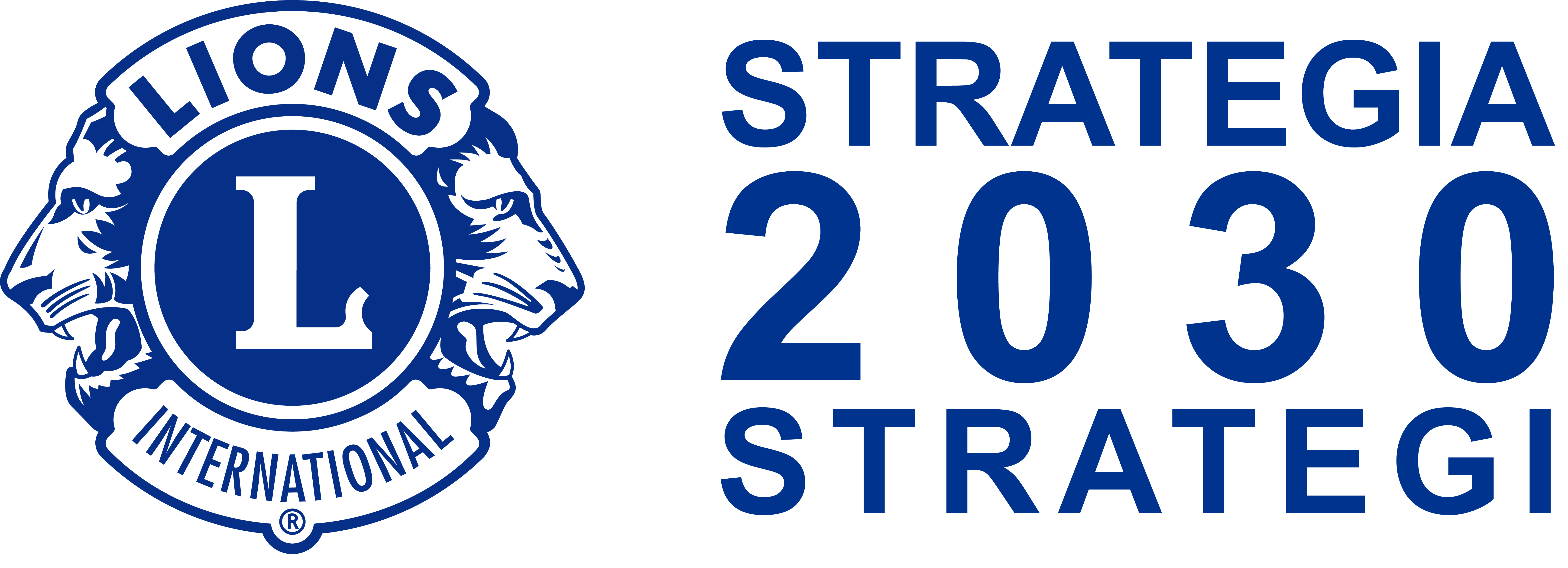 KLUBIN…
toiminnassa tulisi kiinnittää huomiota jäsenkokemukseen
toiminta on avointa uusille ideoille ja kokeiluille
toiminta on houkuttelevaa uusille jäsenille
aktiviteetit ovat kiinnostavia ja tuloksekkaita
aktiviteetteja tehdään yhteistyössä muiden kanssa
VALTAOSA…
haluaa osallistua klubin toimintaan ja aktiviteetteihin
on pystynyt hyödyntämään osaamistaan klubin toiminnassa
kokee olevansa arvostettu klubissa
kokee mielipiteensä tulevan huomioiduksi klubissa
haluaa tulla huomatuksi ja huomioiduksi tapaamisissa
haluaa kantaa vastuuta klubin virkailijatehtävissä ja hallituksessa
on ylpeä klubistaan ja jäsenyydestään Lions-järjestössä
on tyytyväinen klubinsa toimintaan
PIIRIN…
tulisi tukea palveluaktiviteettien ja toiminnan kehittämisessä
tulisi tukea jäsenkokemuksen ja –hankinnan kehittämisessä
virkailijoiden vierailut klubeissa tulisi olla hyödyllisiä
koulutustarjontaa tulee monipuolistaa
tapahtumien ja foorumien tulisi olla tavoitteellisia
VALTAOSA EI…
pidä tärkeänä huomioimista palkitsemalla ja ansiomerkein
halua kantaa vastuuta piirin ja liiton virkailija- ja luottamustehtävissä
Strategia ja strategian toimeenpano
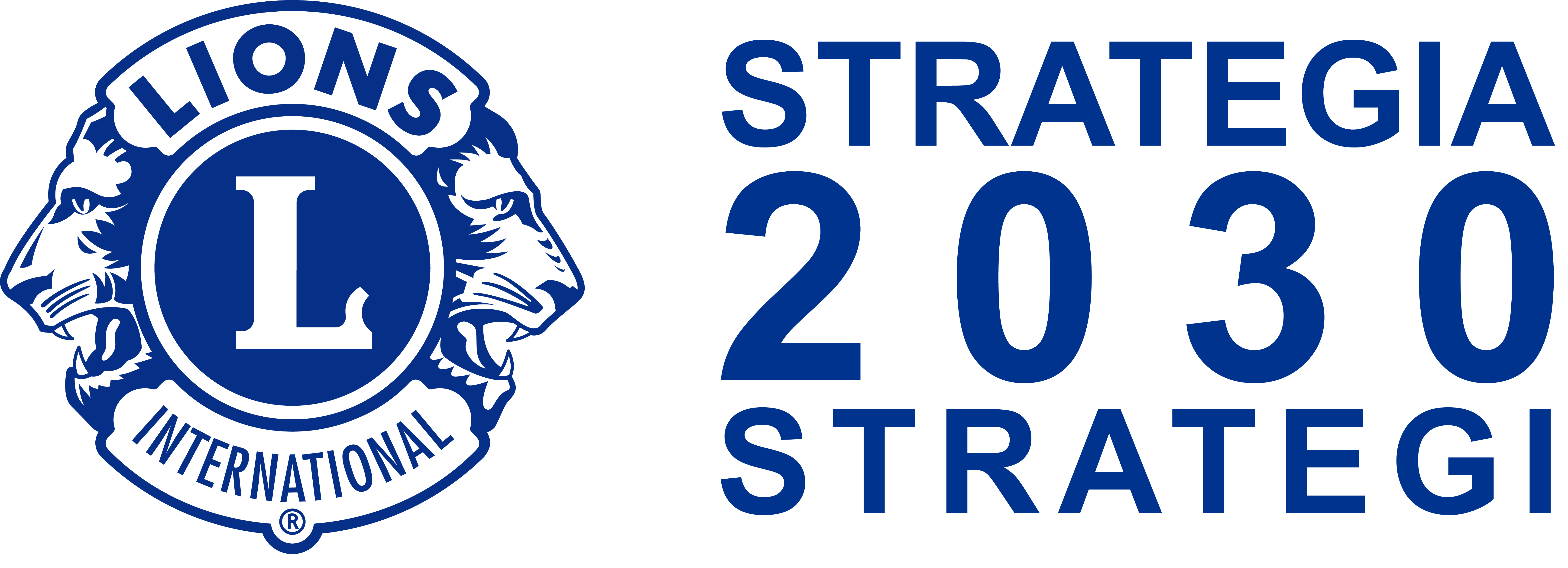 KVN  VUOSIKOKOUSPÄÄTÖS
TOIMINTASUUNNITELMAT
STRATEGIA
Visio
Missio
Arvot
Tavoitteet
Toimenpideohjelmat
STRATEGIAN TOIMEENPANO
Strategian toteutumista edistävät toimenpiteet liiton, toimialojen, ja piirien vuosittaisissa toimintasuunnitelmissa
Toimenpiteiden konkreettisten toteutustapojen suunnittelu vastuutahoittain 
Strategian toimeenpanon tuki –työryhmä apuna
Strategiaryhmän työssä noussut esiin konkreettisia ehdotuksia toiminnan kehittämiseksi ja näkyviä toimenpiteitä myös odotetaan klubeissa  Toimenpide-ehdotuksia liitolle, toimialoille ja piireille strategian toimeenpanoa tukemaan ja toiminnan suunnittelua helpottamaan
[Speaker Notes: Strategiatyöryhmä esittää kuvernöörineuvoston hyväksymänä vuosikokoukseen Espoossa 2023 vietäväksi seuraavan sivun mukaista strategiaa. Strategian toimeenpanon edistämiseksi työryhmä esittää myös toimenpide-ehdotuksia vietäväksi liiton, toimialojen ja piirien vuosittaisiin toimintasuunnitelmiin. Toimenpide-ehdotukset eivät ole vuosikokouksen päätösasia, vaan operatiivista toimintaa, jota edistetään ja seurataan tulevilla toimintakausilla määriteltyjen vastuiden mukaisesti. Toimenpide-ehdotukset viedään kuitenkin tiedoksi strategian hyväksynnän yhteydessä vuosikokoukselle kokonaisuuden selkeyttämiseksi.]
Lions - Suomen merkityksellisin auttaja
MITÄ TAHDOMME?
Olemme vuonna 2030 Suomen merkityksellisin auttaja
MIHIN USKOMME?
Auttaminen – Autamme yhdessä toimien ja tukien
Luotettavuus – Toteutamme mitä lupaamme
Paikallisuus – Paikallisesti kaikkialla maailmassa
Yhteisöllisyys – Olemme yhdessä enemmän
MIKSI OLEMME?
Lionstoiminnan tarkoitus on auttaa ja palvella lähimmäisiä 
Haluamme tarjota kaikille mahdollisuuden olla rakentamassa kestävää tulevaisuutta.
MISSÄ OLEMME?
Monimuotoinen toimintaympäristömme muuttuu jatkuvasti
Väestörakenteen muutos vaikuttaa jäsenistöömme
Odotukset hyväntekeväi-syystoiminnalle ja yksilön ajankäytölle ovat muutoksessa
MITEN SEN TEEMME?
Piirien ja liiton organisoitumisen selkeyttäminen
Piirien ja liiton toimintatapojen kehittäminen
Klubien toiminnan tukeminen ja kehittäminen
Koulutusjärjestelmän kehittäminen
Viestinnän uudistaminen ja vahvistaminen
Palvelun vaikuttavuuden lisääminen
Verkostoitumisen ja kumppanuuksien vahvistaminen
MITÄ TAVOITTELEMME?
Olemme elinvoimainen palvelujärjestö
Meillä on tarkoituksenmukaiset ja tehokkaat toimintatavat
Meistä tulee vahva yhteiskunnallinen toimija
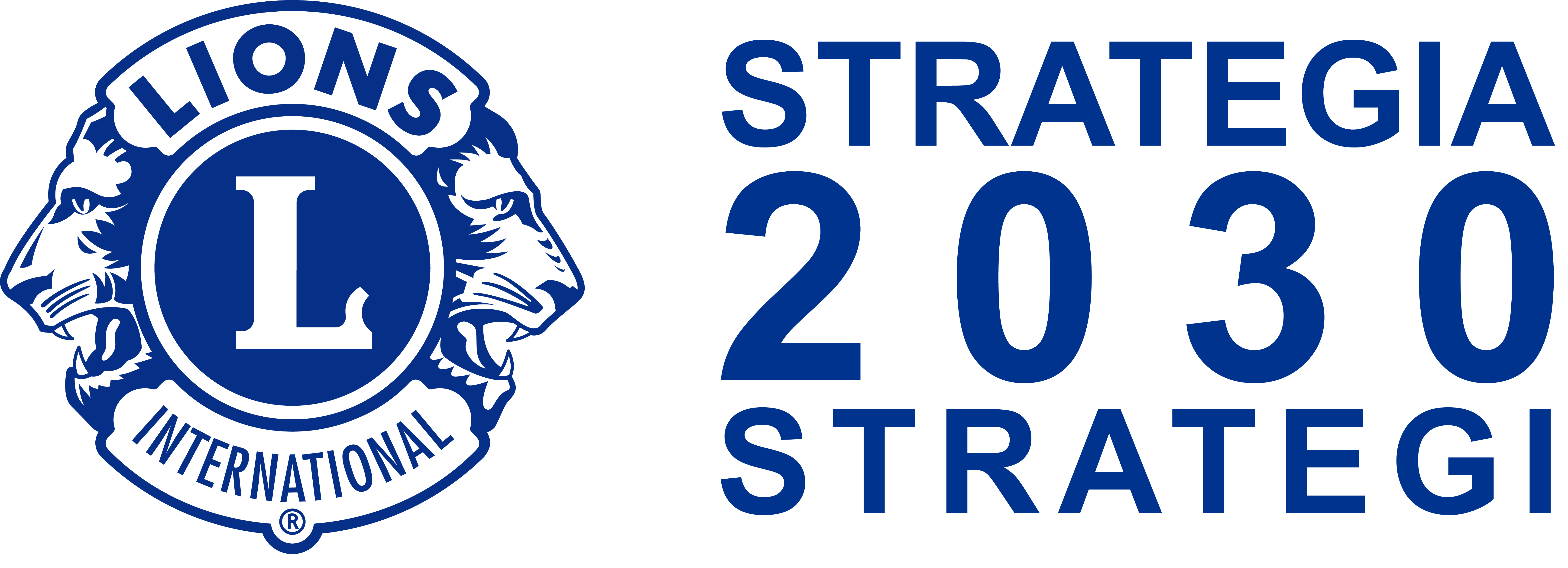 [Speaker Notes: Visionamme on olla vuonna 2030 Suomen merkityksellisin auttaja. Merkityksellisyys on toiminnan laatua, apuamme tarvitsevien tavoittamista, tuloksellista näkyvää palvelua ja innostavaa leijonatoimintaa. Klubit ovat alueellaan merkityksellisiä ja jokainen meistä voi olla jollekin kanssaihmiselleen merkityksellisin auttaja.

Missionamme on auttaminen ja palvelu yhteiskunnassamme. Leijonatoiminnan kautta tarjoamme yhteistyöverkoston, joka pitkäjänteisesti tarjoaa osallisuuden kokemuksia ja rakentaa parempaa tulevaisuutta.
Tunnemme toimintaympäristömme tarpeet ja kehityssuunnat voidaksemme palvella menestyksellisesti. Tunnistamme millaisia odotuksia hyväntekeväisyystoiminnalle asetetaan. Tarjoamme mielekkäitä osallistumismahdollisuuksia jäsenillemme ja muille toimintaamme liittyville.
Arvomme ovat toimintamme ytimessä. Autamme yhdessä toimien ja tukien paikallisesti kaikkialla maailmassa. Toteutamme luotettavasti sen, minkä lupaamme. Uskomme yhteisöllisyyteen – olemme yhdessä enemmän.

Voidaksemme saavuttaa tahtotilamme, meillä on kolme päätavoitetta. Organisoitumisemme ja toimintatapojemme tulee palvella klubeja ja jäseniämme parhaalla mahdollisella tavalla. Klubiemme täytyy pystyä menestymään, olla houkuttelevia ja tarjota erinomainen jäsenkokemus. Voidaksemme olla vahva yhteiskunnallinen toimija, meidän tulee näkyä ja vaikuttaa yhteiskunnan kaikilla tasoilla – klubien palvelukohteista yhteiskunnalliseen päätöksentekoon.
Saavutamme tavoitteet seitsemällä toimenpideohjelmalla, jotka kehittävät piirien ja liiton toimintatapoja. Luomme klubeille innostavan toimintaympäristön, jossa ne voivat menestyä.]
Klubi on toiminnan sykkivä sydän
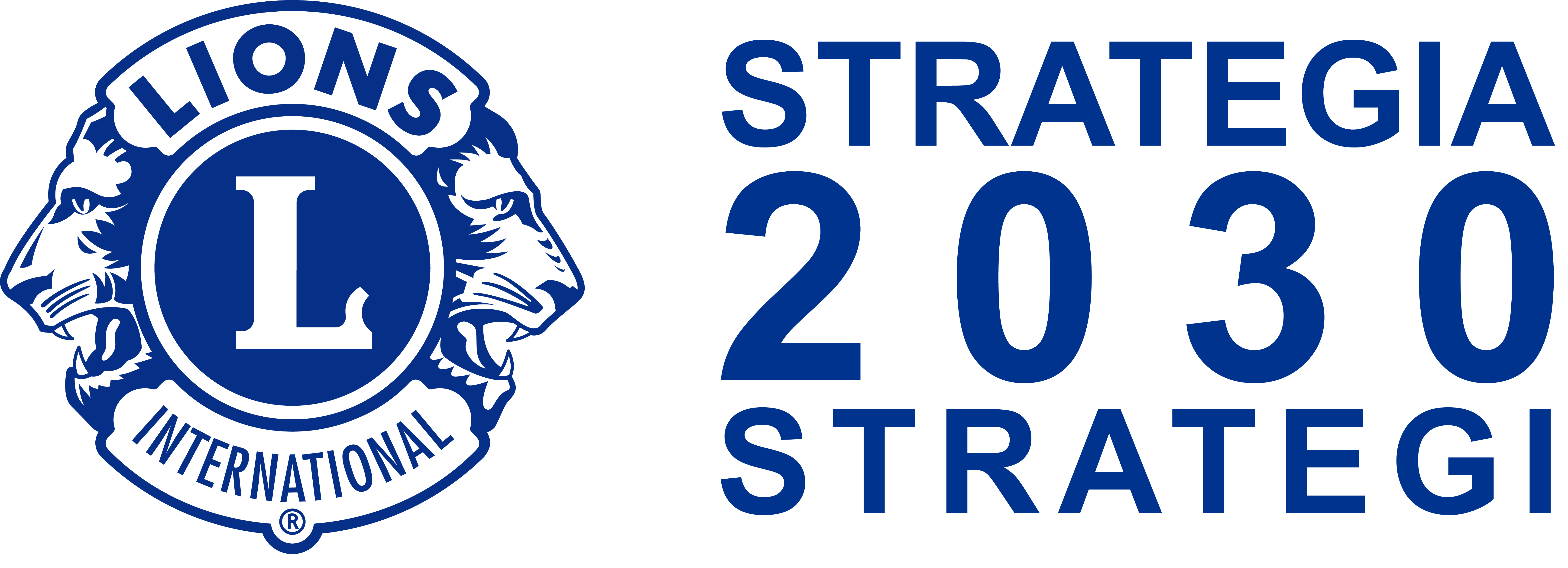 Kiinnostava toiminta
Toiminta-ympäristön tarpeet
Houkuttavuus uudet jäsenet
Yhteistyö-kumppanuudet
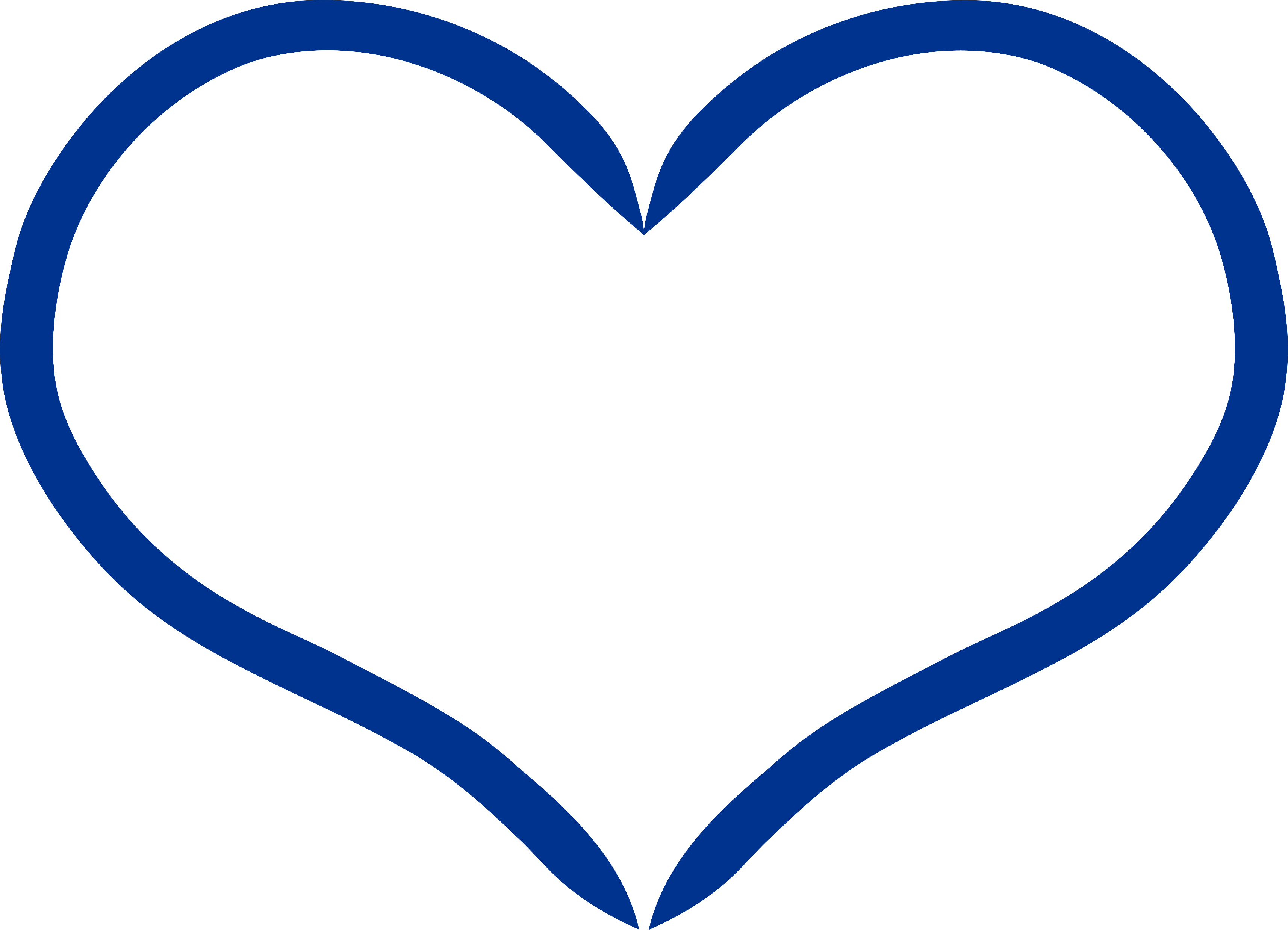 Jäsenkokemus
Palvelun vaikuttavuus
Koukuttavuusjäsenpysyvyys
Näkyvä toiminta
KLUBI
Osaamisen lisääminen
Viestintä
PIIRIN JA LIITON TUKI
[Speaker Notes: Strategian toimeenpano on pieniä konkreettisia asioita. Klubin toiminnassa on kaksi tärkeää näkökulmaa:
Jäsenet ovat toimintamme tekevät kädet ja juoksevat jalat. Klubin toimintaan osallistuminen täytyy olla mielekästä ja merkityksellistä.
Klubin tulee tuntea alueensa toimijat ja palvelutarve sekä rakentaa yhteistyötä muiden toimijoiden kanssa. Kun klubi on aktiivinen, näkyvä ja vaikuttava alueellaan, se myös kiinnostava uusille jäsenille.
Strategia toteutuu ja suomalainen lionstoiminta kehittyy meidän kaikkien toiminnan kautta.]
Strategia toteutuu klubeissa
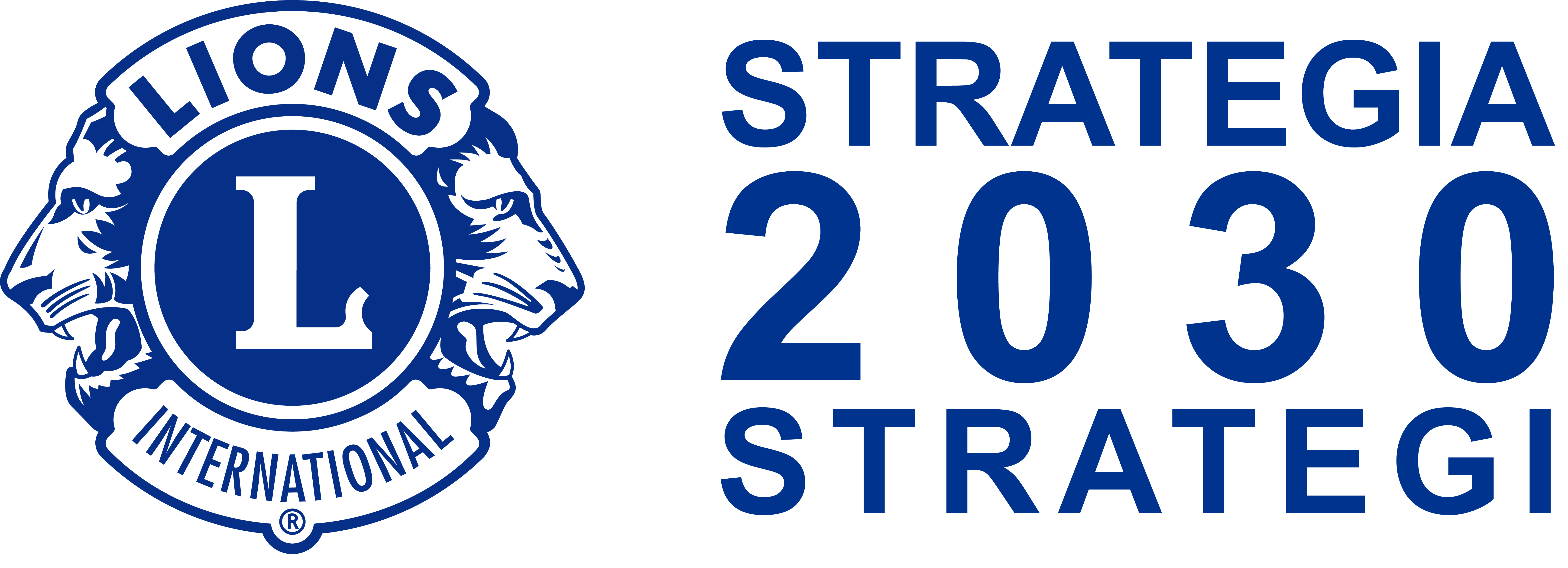 JÄSENTYYTYVÄISYYS
Arvokeskustelut klubin tarkoituksen ja tavoitteiden miettimiseen
Jäsenkyselyt toimintasuunnittelun tueksi
Vuotuinen seuranta
PALVELUN KOHTEET JA TAVAT
Tarvekartoitus – tunnemme ympäristömme, sen toimijat ja tarpeet
Suunnitelmallisuus
VIESTINTÄ
Yhteisesti toteutettuna klubin ja lionstoiminnan näkyvyyttä lisäten